“I value the connections and relationships I’ve made through my PRSA Alaska membership and volunteer roles.”

-Heather Marron
Board Member, Volunteer
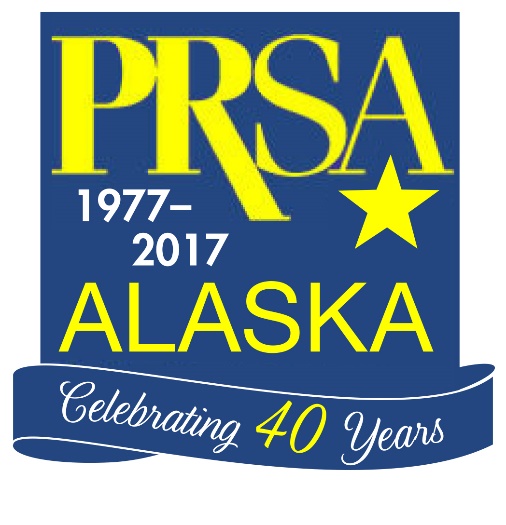 #PRSA40AK
#CommEx
“Your quote goes here. You can change text size to accommodate the length of your quote.”

-Your name
How are you affiliated with PRSA?
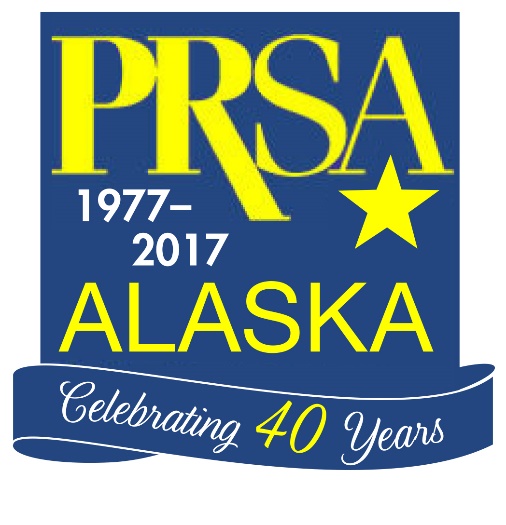 #PRSA40AK
#CommEx